Catálogo de CoopdJE
Cooperativa de Jóvenes Empresarios
Índice
Alimentación.
Bisutería.
Artesanía.
Regalos.
Frutos secos
Con las mejores almendras recogidas en su punto exacto de madurez, y la mejor miel de producción ecológica, elaboramos nuestros turrones, deliciosos.

Almendra marcona, piel y repelada. 
-Envase: almendra marcona ecológica piel frita ecopack 
Bolsas de 125g; 2,35€ (I.V.A. INCLUIDO)
-Numero de serie:4120020349
Frutos secos
Avellanas:
 Bolsas de 250g; 3,00 € (I.V.A. INCLUIDO)
-Numero de serie: 60130050000 
Piñones:
 Bolsas de 50g; 3,50 € (I.V.A. INCLUIDO) 
-Numero de serie: 60130410000
Nueces peladas:
Bolsas de 125g; 3,25 € (I.V.A. INCLUIDO)
-Numero de serie: 60130150000
Aceites
Aceite de oliva virgen extra.
-Envase. Botella virgen extra.
-1 litro; 5,00 € (I.V.A. INCLUIDO)
-Numero de serie: 30000250085
Mermeladas
Mermeladas: 
Pétalos rosa 210 g;
 –Precio:2,35 € (I.V.A. INCLUIDO)
-Numero de serie:60030210000
De fresa 210 g;
–Precio:2,50 € (I.V.A. INCLUIDO), 
–Numero de serie: 60030250000
Pimentón
Pimentón:
-Bolsa ñoras 200 g, 
-Precio:3,00 € (I.V.A. INCLUIDO) 
-Numero de serie: 5000040158
    -Pimentón envase lata dosificador 75 g
-Precio:1,75 € (I.V.A. INCLUIDO)
-Numero de serie: 5000210065
Aceitunas
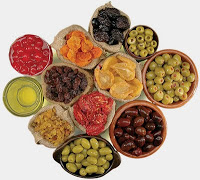 Aceitunas: 
-Tarro grande pelotin sabor anchoa neto 970 g. 
–Precio 2,75 € (I.V.A. INCLUIDO)
- Numero de serie:60010160000
  Tarro pequeño aceituna manzanilla sabor anchoa, neto 310 g
–Precio1,75 € (I.V.A. INCLUIDO) 
-Numero de serie: 60010130000
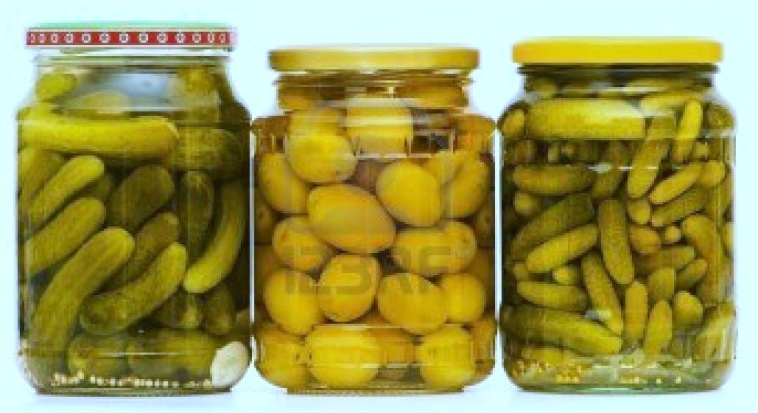 Turrones
Con las mejores almendras recogidas en su punto exacto de madurez, y la mejor miel de producción ecológica, elaboramos nuestros turrones, deliciosos.
Turrones: 
Turrón duro 300g.
–Precio: 4,25 € (I.V.A. INCLUIDO), 
-Numero de serie 60050120000
Embutidos
Lomo embuchado:
 – Precio kg:34,00 € (I.V.A. INCLUIDO)
 -Numero de serie:60020060000
Chorizo:
–Precio kg:11,75€ (I.V.A. INCLUIDO)
-Numero de serie: 60020080000.
Salchicha fina curada:
–Precio kg:13,50 € (I.V.A. INCLUIDO)
-Numero de serie: 60020090000.
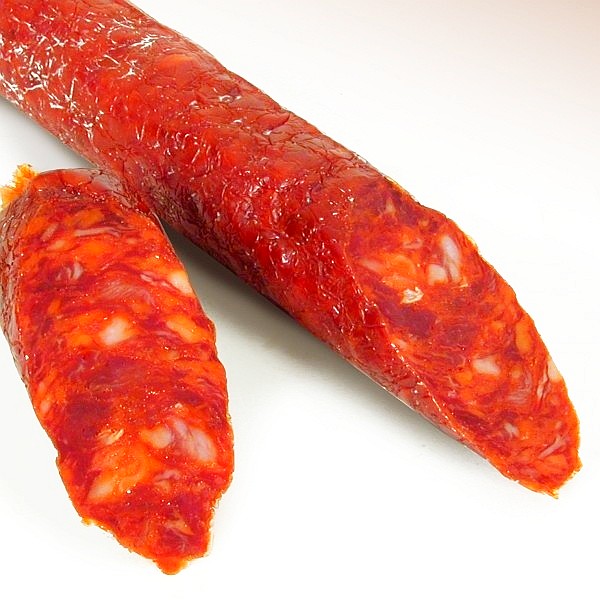 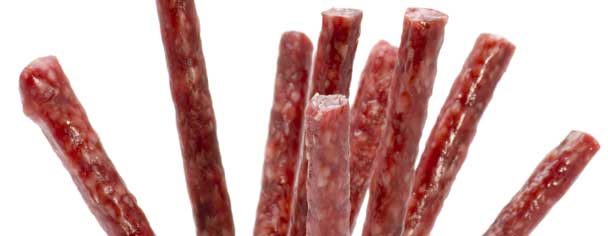 Miel
Miel:
Ánfora vidrio 500 g: 
– Precio:3,25 € (I.V.A. INCLUIDO)   
-Numero de serie:29030030116.
Envase dosificador 250 g:
–Precio:2,25 € (I.V.A. INCLUIDO)
-Numero de serie: 29030080107
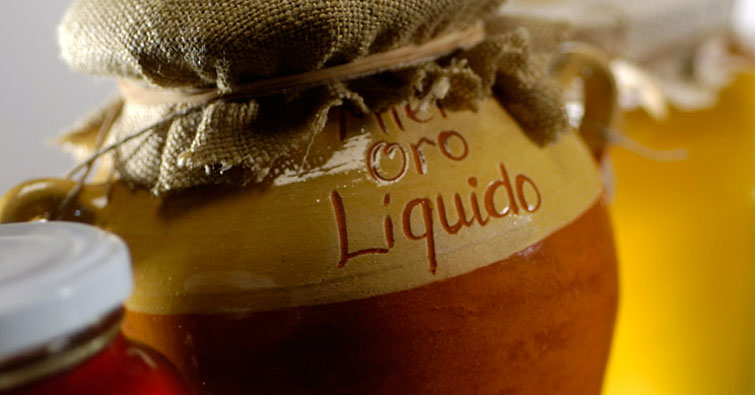 Cosméticos ecológicos
Jabón de aceite de oliva 150g:
-Precio:2,80 € (I.V.A. INCLUIDO)
-Numero de serie: 60090510000
 	-Crema de manos con aceite de oliva tubo 75ml:
-Precio:2,65 € (I.V.A. INCLUIDO)
-Numero de serie: 60090410000
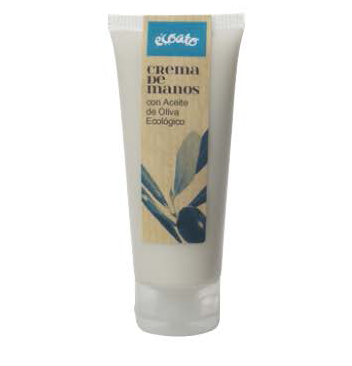 Artesania
Botella de mantellina 500ml:
-Precio: 22,25 € (I.V.A INCLUIDO)
-Numero de serie:29000040295
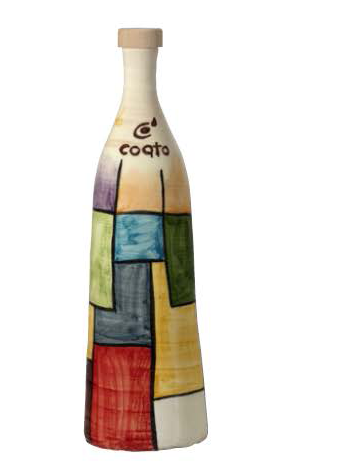 Bisuteria
Hama beads:
-Precios variados: Entre 1,50 € y 3,00 € (I.V.A. INCLUIDO)
La fotos es orientativa. Vamos hacer distintos modelos. Se hacen también por encargo.
TODOS LOS PRECIOS LLEVAN EL I.V.A. INCLUIDO. 

EL TRANSPORTE SE PAGARÁ APARTE